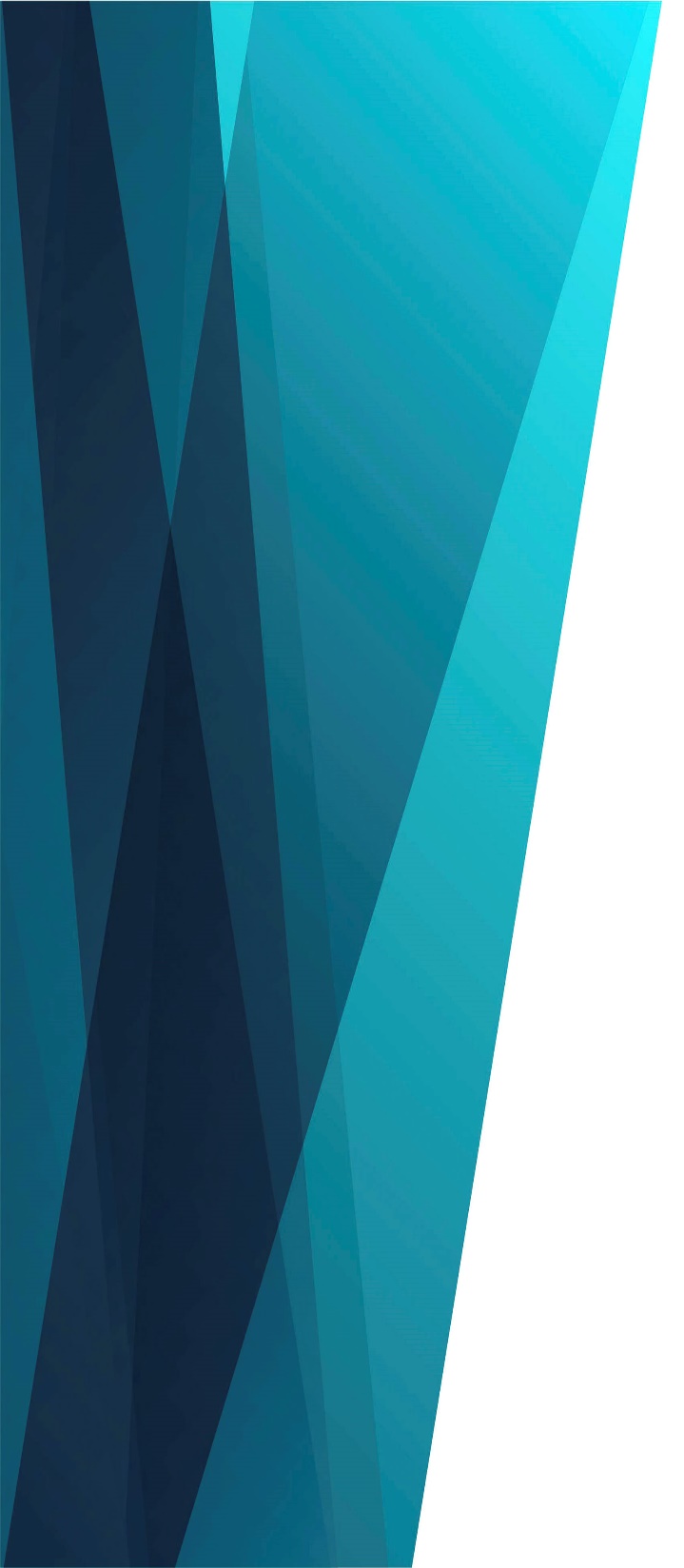 На Голгофской горе
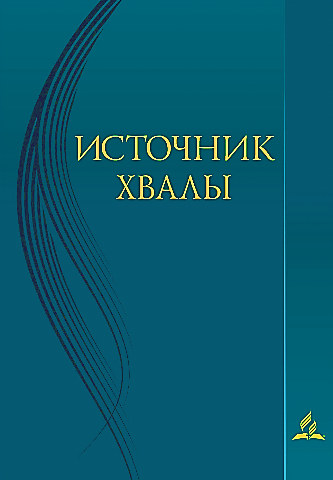 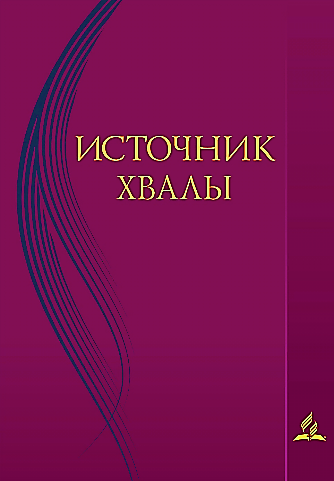 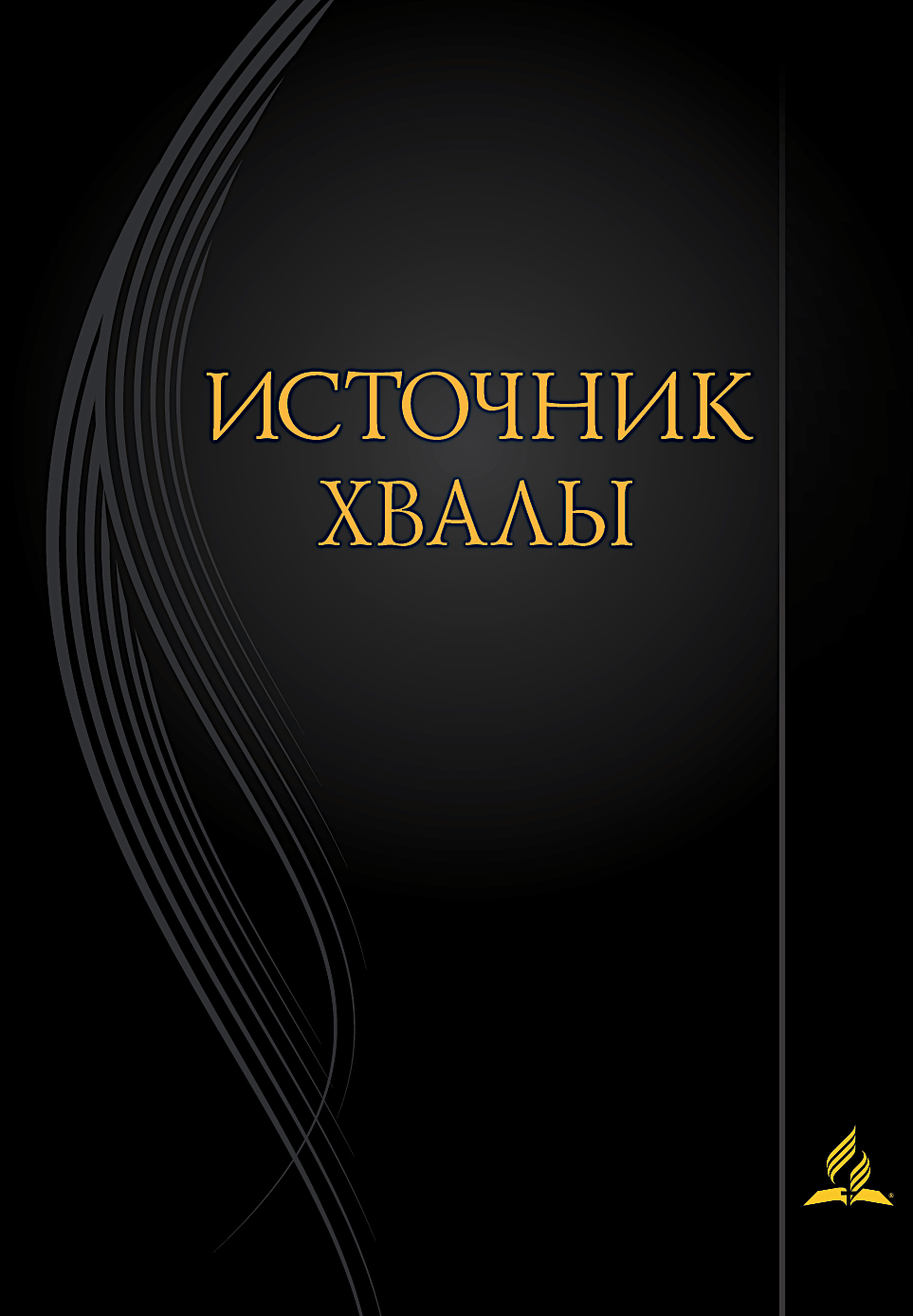 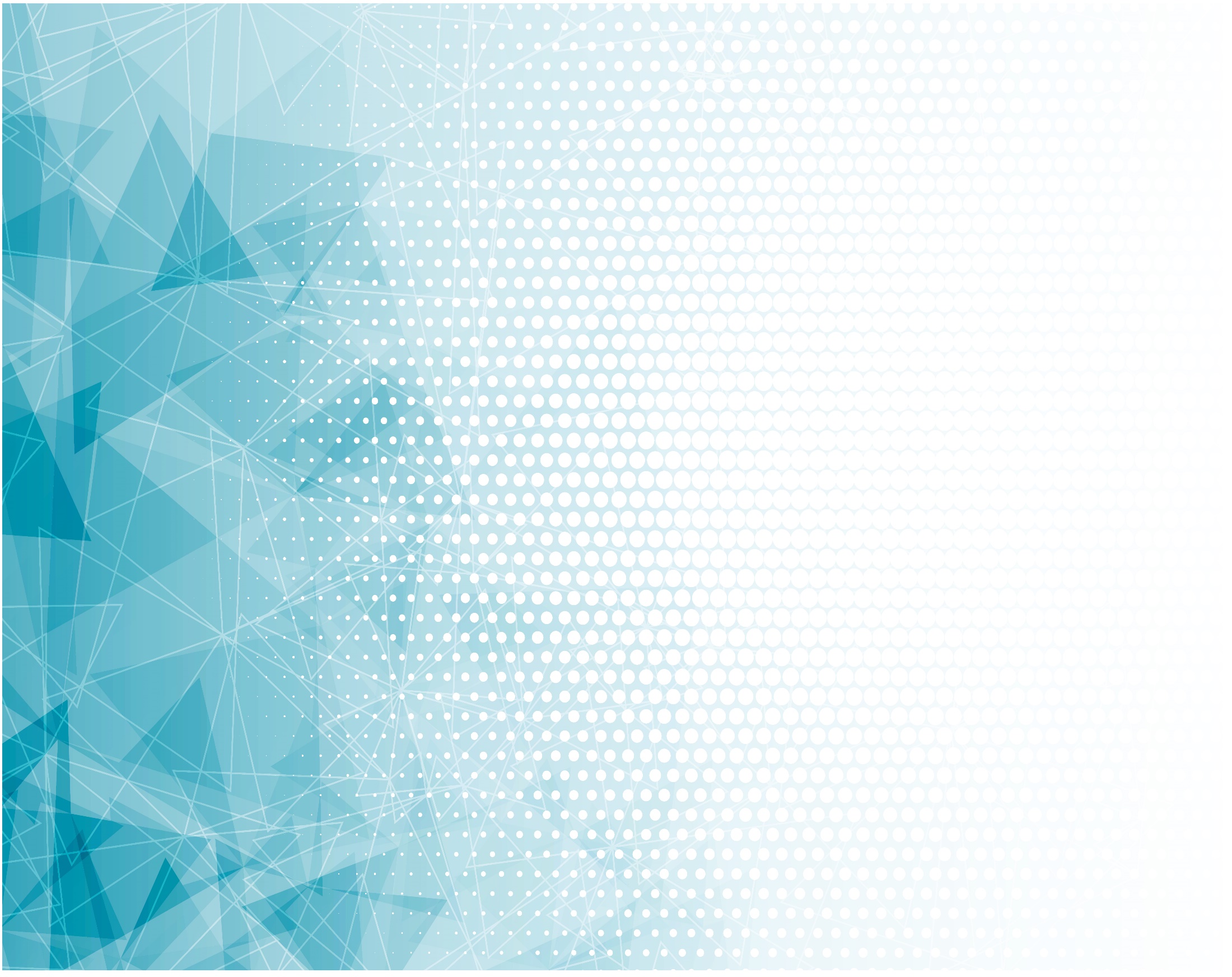 На Голгофской горе 				 	вижу старый тот крест, 
Что есть символ 							мучений, стыда; 
Но люблю я его, 							он дороже всего, 
Грех возложен людской 					на него.
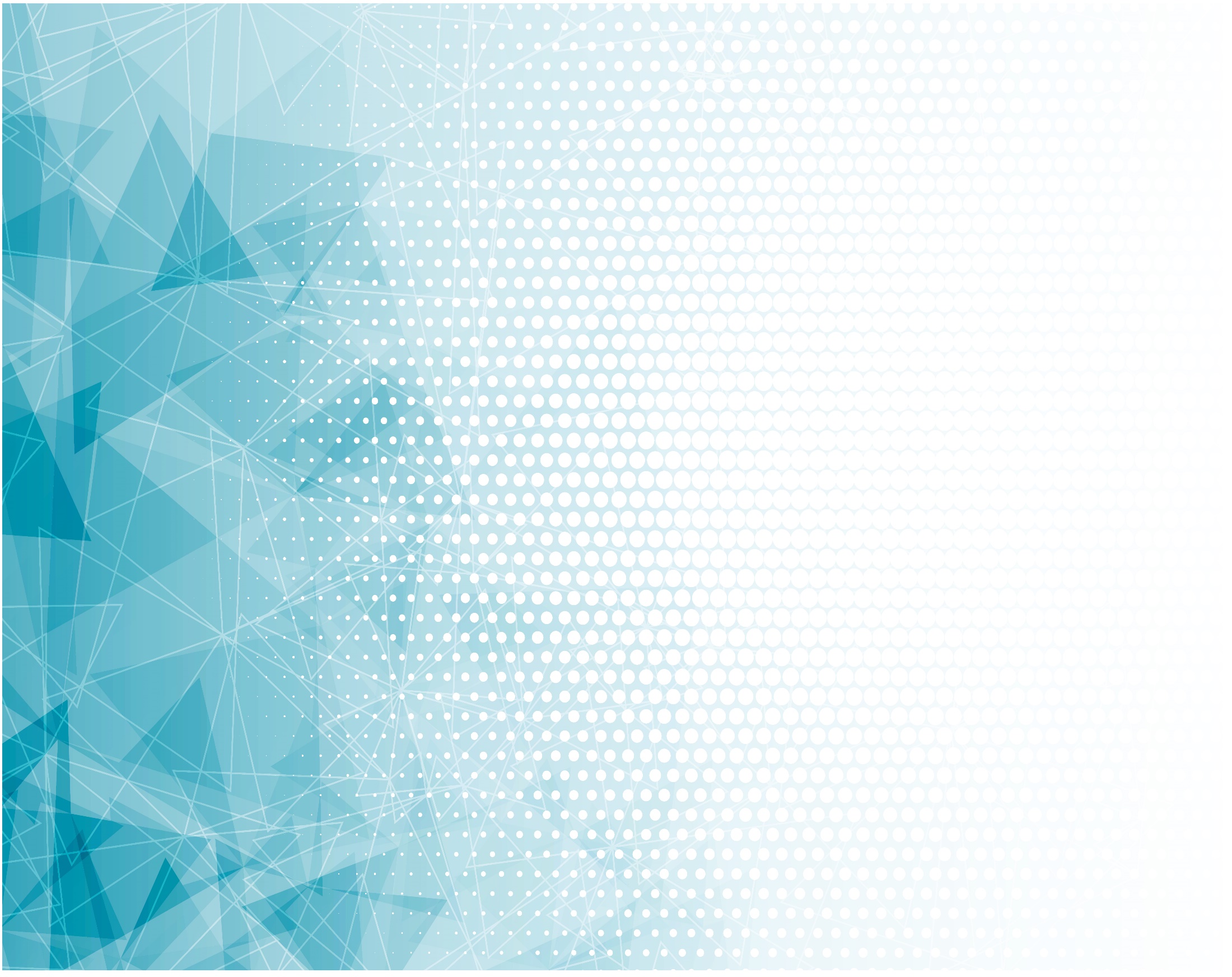 Припев:

Не забуду вовек 
Я тот крест,				Тот крест, я тот крест
В нём прощенье дарует Отец. 

Я к Христу привлечён
	На всю жизнь, 					На всю жизнь
Он дарует мне жизни венец.
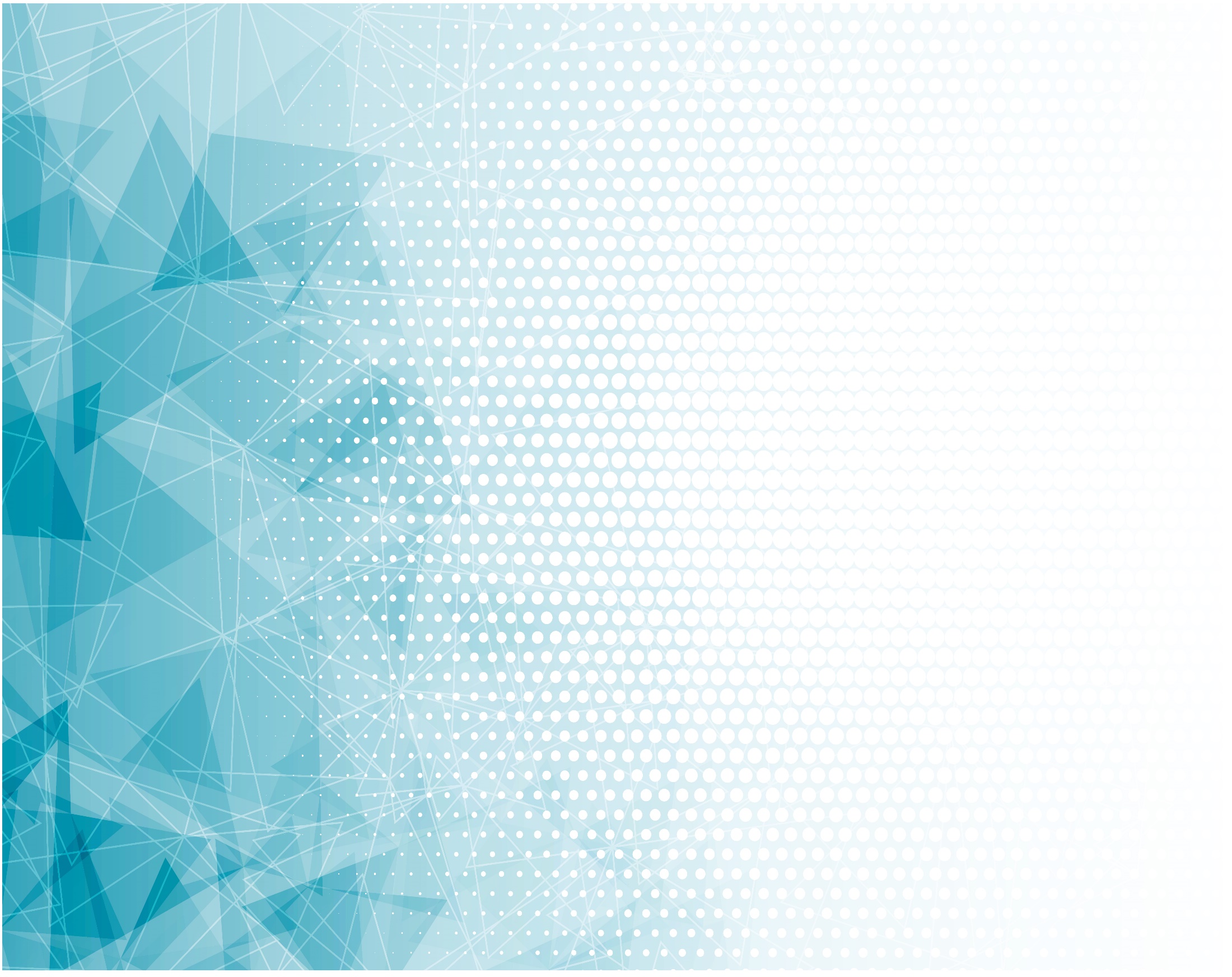 О, как стар этот крест, 
	И забыт он людьми, 
Но к нему привлечён 
	Дух мой весь, 
Ведь на нём Агнец Божий 	Распят за меня, 
Снизойдя На Голгофу с небес.
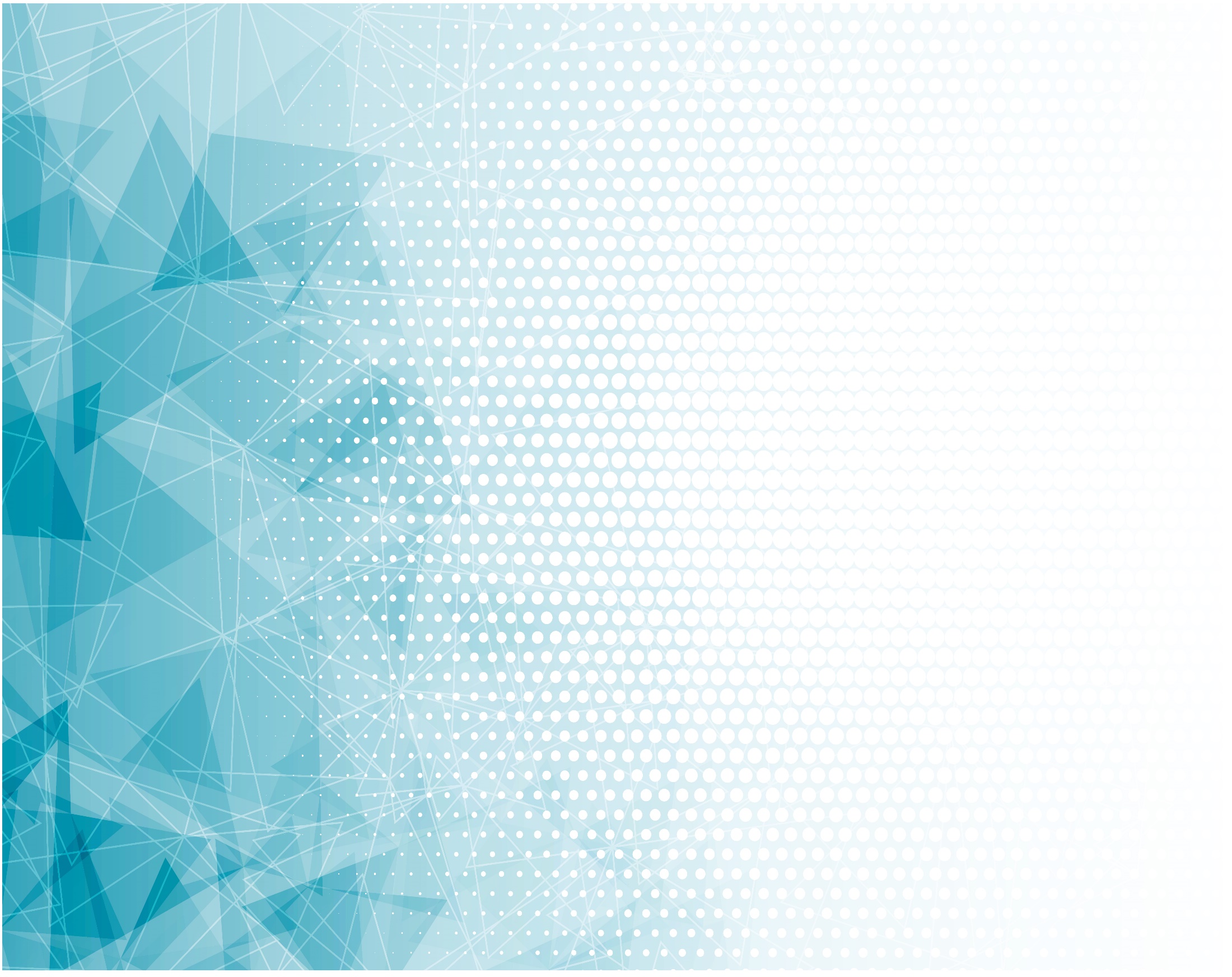 Припев:

Не забуду вовек 
Я тот крест,				Тот крест, я тот крест
В нём прощенье дарует Отец. 

Я к Христу привлечён
	На всю жизнь, 					На всю жизнь
Он дарует мне жизни венец.
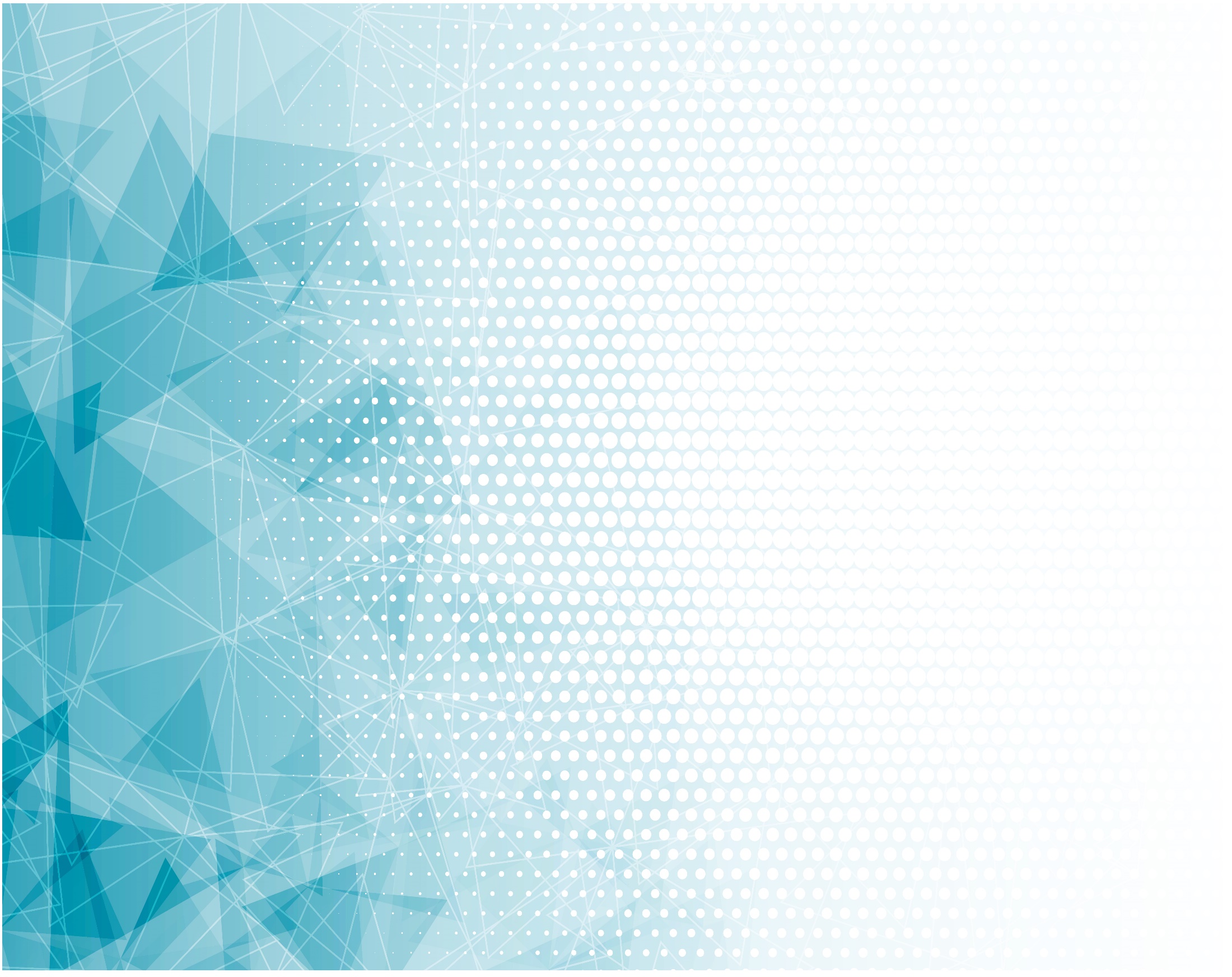 На том старом кресте 
	Вижу кровь я Христа, 
Вспоминаю всегда 
	Горький час, 
Как страдал Иисус, 
	Пролил кровь за меня, 
Чтоб мне вечную	Жизнь жаровать.
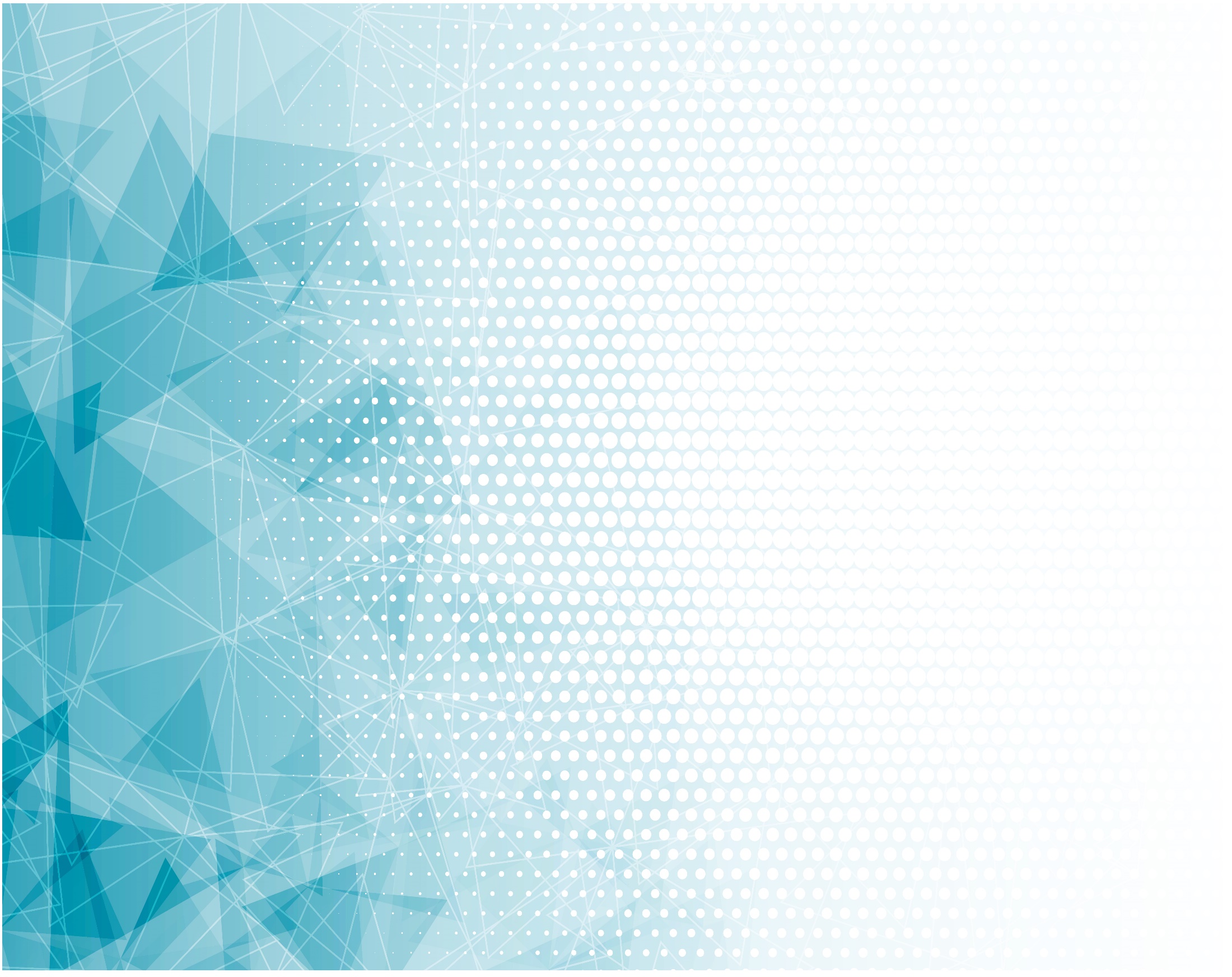 Припев:

Не забуду вовек 
Я тот крест,				Тот крест, я тот крест
В нём прощенье дарует Отец. 

Я к Христу привлечён
	На всю жизнь, 					На всю жизнь
Он дарует мне жизни венец.